শুভেচ্ছা
মূল কনটেন্ট
সম্পাদনায়
রেজাউল করিম
সহকারী শিক্ষক  
আলকরণ নূর আহমদ সিটি 
কর্পোরেশন উচ্চ বিদ্যালয়,
কোতোয়ালী, চট্টগ্রাম। 
Email:-rezaulkrm31@gmail.com
মোবাইলঃ ০১৮১৬০৩৩৭৬২
আইডিঃ ০১০৫০০১০০৩৭
নিরুপম দাশ
সহকারী প্রধান শিক্ষক
বি এম এস হাই স্কুল
সাহারবিল, চকরিয়া, কক্সবাজার।
আই ডিঃ 52
ব্যচ-১ (টি কিউ আই -২)
টি টি কলেজ, চট্টগ্রাম।
হিসাব বিজ্ঞান
শ্রেণিঃ নবম 
সময়ঃ ৫০ মিনিট
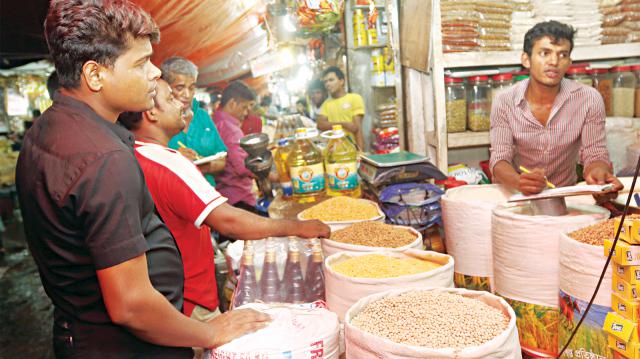 খতিয়ান
অধ্যায়ঃ সাত
পৃষ্ঠাঃ ৭৫, ৭৬
শিখন ফল
এই পাঠ শেষে শিক্ষার্থীরা-   
১। খতিয়ান কী তা বলতে পারবে।
২। খতিয়ানের গুরুত্ব বর্ণনা করতে পারবে।
৩। জাবেদা ও খতিয়ানের পার্থক্য নিরূপণ করতে পারবে।
১ম ধাপ
২য় ধাপ
জাবেদার নমুনা
সম্পদ
দেনাদার হিসাব
নগদান হিসাব
আসবাব পত্র হিসাব
=
দায়
পাওনাদার হিসাব
বকেয়া হিসাব
ঋণ  হিসাব
+
মালিকানা স্বত্ত্ব
উত্তোলন
মূল ধন
আয়
কমিশন প্রাপ্তি হিসাব
প্রাপ্ত ভাড়া হিসাব
বিক্রয় হিসাব
ব্যয়
মজুরি হিসাব
বেতন হিসাব
ক্রয় হিসাব
ইণ্টারনেট লিঙ্ক 
জাবেদা ও খতিয়ান
খতিয়ানের নমুনা (T) ছক
ক্রেডিট
ডেবিট
জঃ
পৃঃ
জঃ
পৃঃ
তারিখ
বিবরণ
বিবরণ
তারিখ
টাকা
টাকা
ব্যলেন্স সি/ডি
জাবেদার লিঙ্ক
জাবেদা হতে খতিয়ানে পোস্টিং করি
ক্রেডিট
ডেবিট
নগদান হিসাব
জঃ
পৃঃ
জঃ
পৃঃ
তারিখ
বিবরণ
তারিখ
বিবরণ
টাকা
টাকা
২০১৮ 
জানু-১
ক্রয় হিসাব	     ৫,০০.০০
২০১৮
জানু-৭
আসবাবপত্র              ১৫,০০০.০০
হিসাব
বিক্রয় হিসাব	     ২০,০০.০০
২০১৮
জানু-১৫
২০,০০০.০০			         ২০,০০০.০০
২০১৮
ফেব্রু-1 	                             ২০,০০০.০০
ব্যলেন্স বি/ডি
জাবেদার  লিঙ্ক
জাবেদা হতে খতিয়ানে পোস্টিং করি
ক্রয় হিসাব
ক্রেডিট
ক্রেডিট
ডেবিট
ডেবিট
জঃ
পৃঃ
জঃ
পৃঃ
জঃ
পৃঃ
জঃ
পৃঃ
বিবরণ
বিবরণ
তারিখ
তারিখ
তারিখ
তারিখ
বিবরণ
বিবরণ
টাকা
টাকা
টাকা
টাকা
২০১৮ 
জানু-১
নগদান হিসাব	   ২০,০০০.০০
২০১৮ 
জানু-১
নগদান হিসাব	     ৫,০০০.০০
৫,০০০.০০			         ৫,০০০.০০
বিক্রয় হিসাব
২০১৮ 
জানু-৩1 	                             ৫,০০০.০০
ব্যলেন্স সি/ডি
২০১৮ 
ফেব্রু-১ 	                             ২০,০০০.০০
ব্যলেন্স সি/ডি
২০,০০০.০০                                           ২০,০০০.০০
খতিয়ান কাকে বলে?
লেনদেন প্রাথমিকভাবে জাবেদায় লেখা হয় এবং জাবেদা হতে সারিবদ্ধ ও শ্রেণীবদ্ধভাবে ভিন্ন ভিন্ন শিরোনামের অধীনে সাজিয়ে যে স্থায়ী/পাকা বইতে লেখা হয় তাকে খতিয়ান বলে।
একটি বহুনির্বাচনী প্রশ্নের উত্তর বলি
খতিয়ানকে সকল বইয়ের রাজা বলা হয় কেন?
লেনদেনসমুহ সুশৃংখলভাবে সাজিয়ে রাখা হয় বিদায়  খতিয়ান হতে মোট আয়, মোট ব্যয়, মোট সম্পদ ও মোট দায় সম্পর্কে ধারনা পাওয়া যায়। খতিয়ান উদ্বৃত্ত দ্বারা রেওয়ামিল ও আর্থিক বিবরণী তৈরী করা হয়। এজন্য ‘খতিয়ানকে সকল বইয়ের রাজা বলা হয় ’ বলা হয়।
দলগত কাজ
দলে বিভক্ত হয়ে জাবেদা ও খতিয়ানের
তিনটি করে পার্থক্য ছক আকারে লিখ।
উত্তর বলি
১। খতিয়ান বলতে কী বুঝায় ? 
২। খতিয়ানকে হিসাবের পাকা বই বলা হয় কেন ?
3। জাবেদা খতিয়ান তৈরীতে কি করে ?
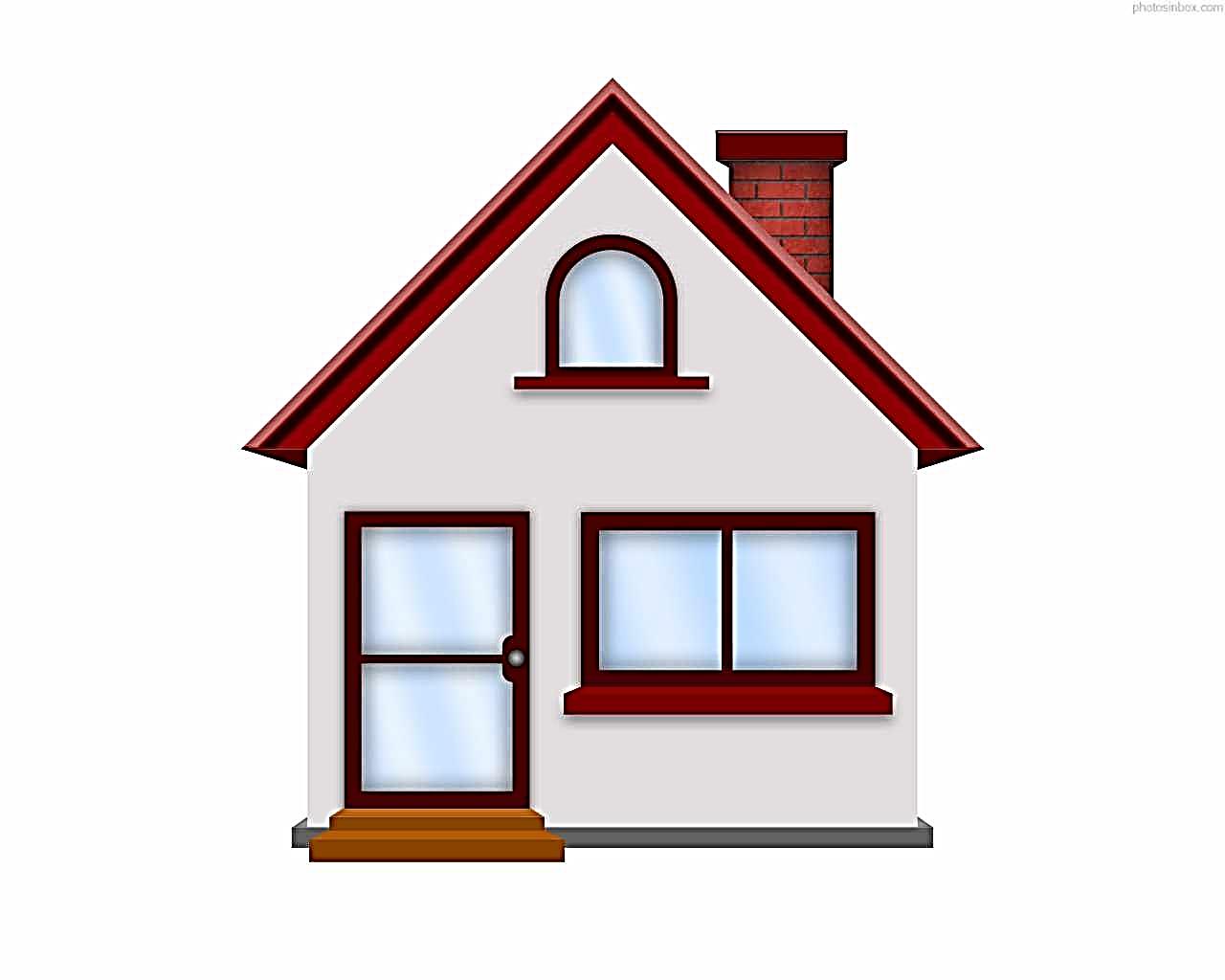 বাড়ির কাজ
খতিয়ানের বৈশিষ্ট্যগুলো লিখকে আনবে।
[Speaker Notes: বাড়ির কাজ হিসাবে দেয়া বিষয়টি বিশ্লেষণ করে  শিক্ষার্থীদের স্পষ্ট ধারণা দেয়া যেতে পারে- যা শিক্ষার্থীদের সঠিক উত্তর লিখতে সহায়তা করবে ।]
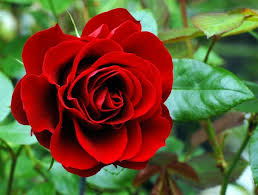 ধন্যবাদ ধন্যবাদ   ধনবাদ